ENZIMAS
PRESENTADO POR: 
ANDREA NATALI PEREA SOLER
ANGIE JUDITH FAJARDO BUITRAGO 
LAUREN GONZALEZ IMITOLA
FARMACIA GENERAL
REGENCIA EN FARMACIA
2011 :
estructura
Las enzimas mas simples son  proteínas de peso molecular desde unos 12000 a 40000. las proteínas están compuestas por pequeños bloques o residuos, conocidos como aminoácidos, cuyo peso molecular abarca desde 75 hasta 200. por consiguiente, la mayoría  de las enzimas simples están construidos por 100 a 400  residuos de aminoácidos.
Comisión internacional de enzimas (iec)
Que agrupa a las enzimas en  6 clases según el tipo de reacción que catalizan la cual se divide en subclases y en subsubclases.
Ejemplo:
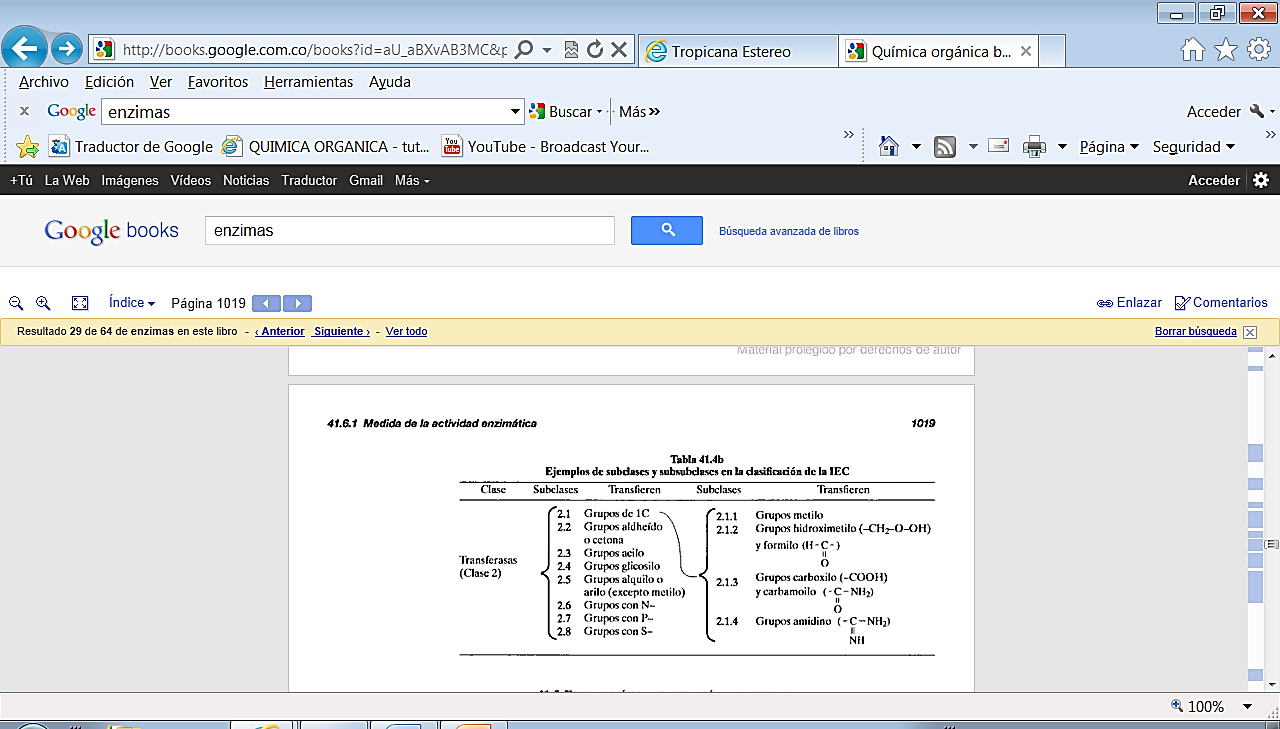 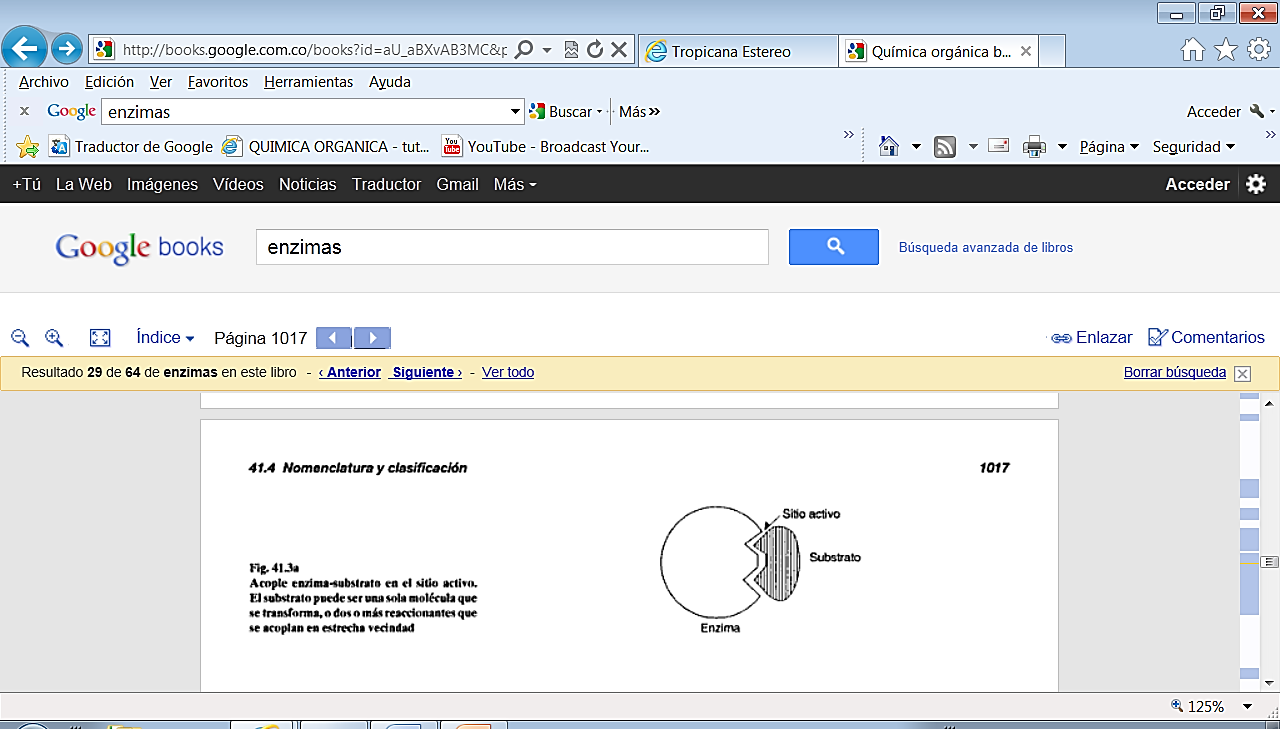 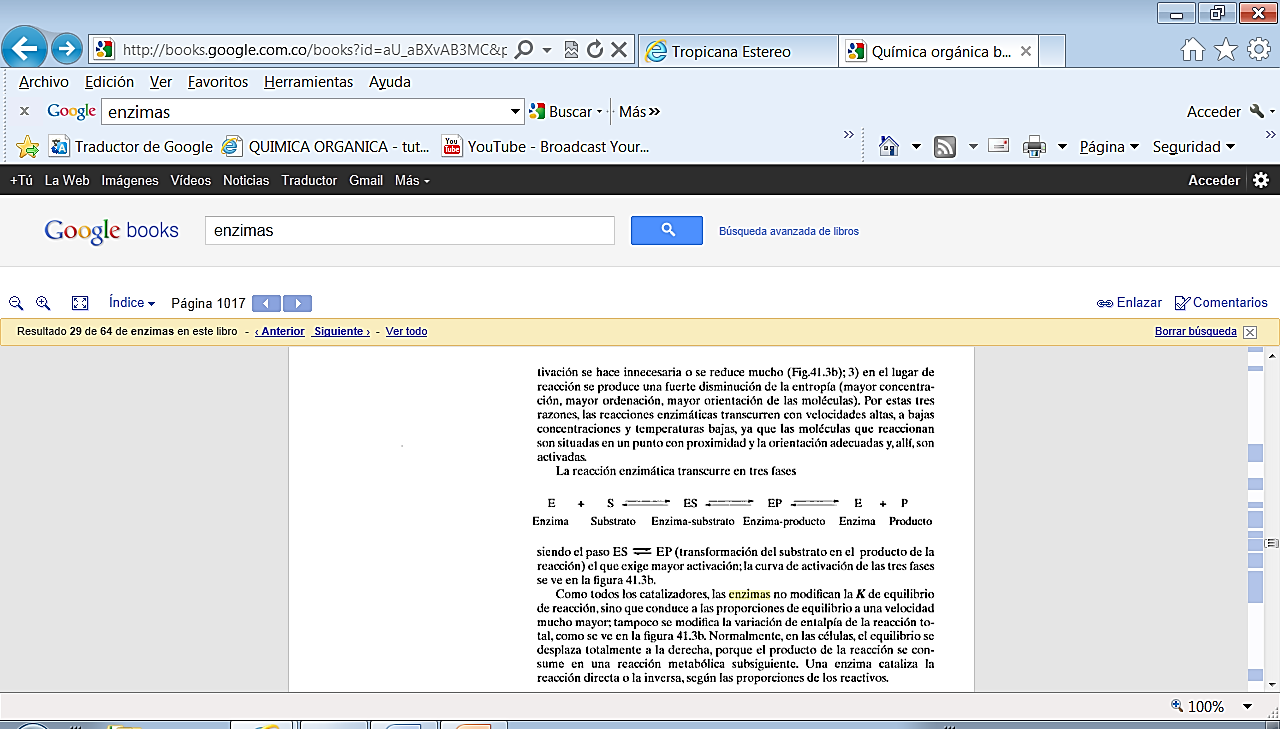 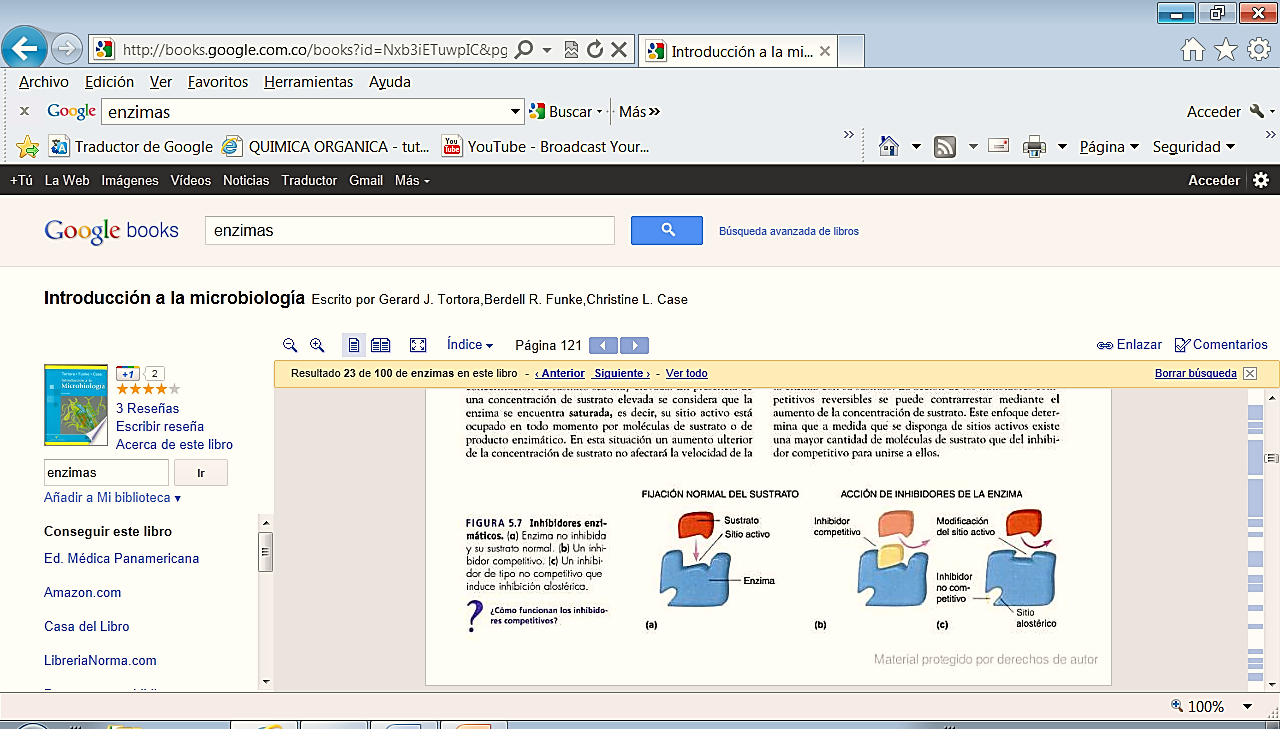 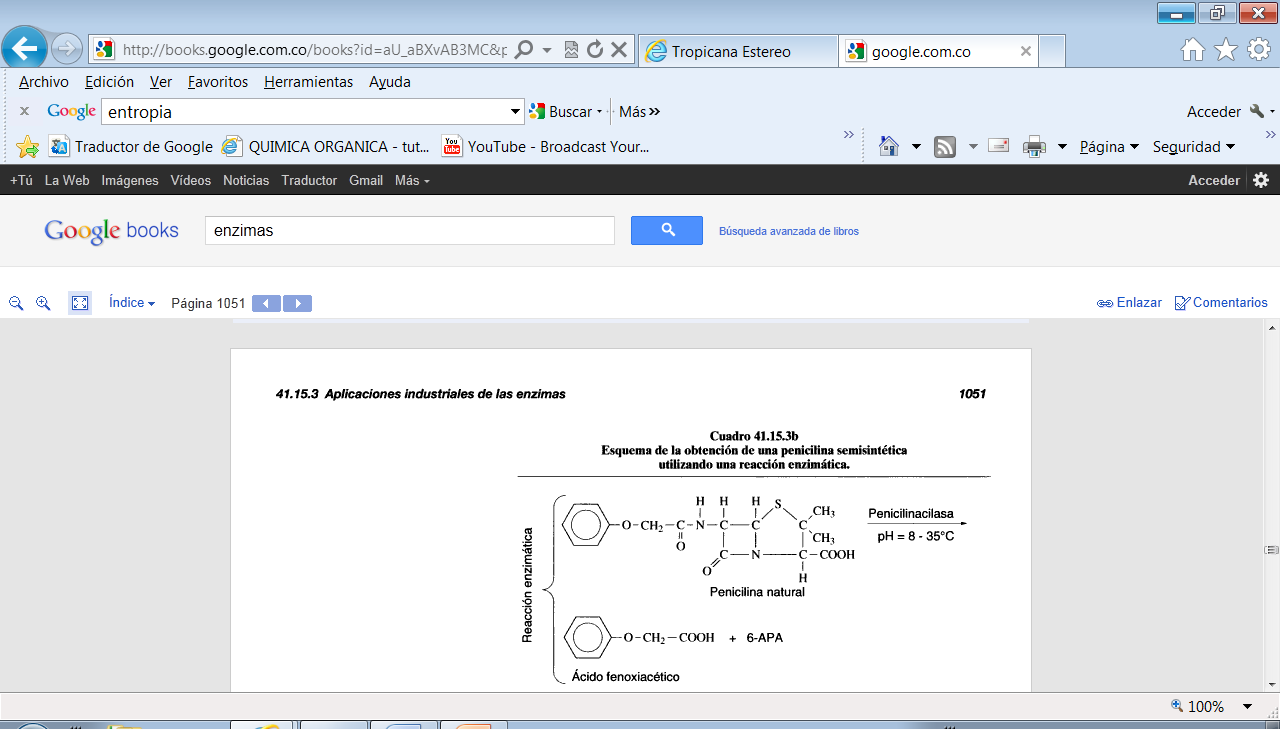 Las enzimas tienen una gran importancia industrial debido a que muchas enzimas purificadas  se usan en las industrias químicas, y de alimentos para conseguir reacciones especificas.
BIBLIOGRAFIA
A. FERSHT,(1980), ESTRUCTURA Y MECANISMOS DE LOS ENZIMAS, ED. REVERTÉ S.A, BARCELONA.
E. OCHIAI, (2003), QUIMICA BIOINORGANICA, ED. REVERTE S.A, BARCELONA, PAG:26 ENZIMAS.
I.BENDER,  J. BRUBACHER, CATALISIS Y ACCION ENZIMATICA, ED. REVERTE S.A.
J. MCMURRY,QUIMICA ORGANICA, 7 EDICION, ED GENGAGE LEARNING, PAG:1040.
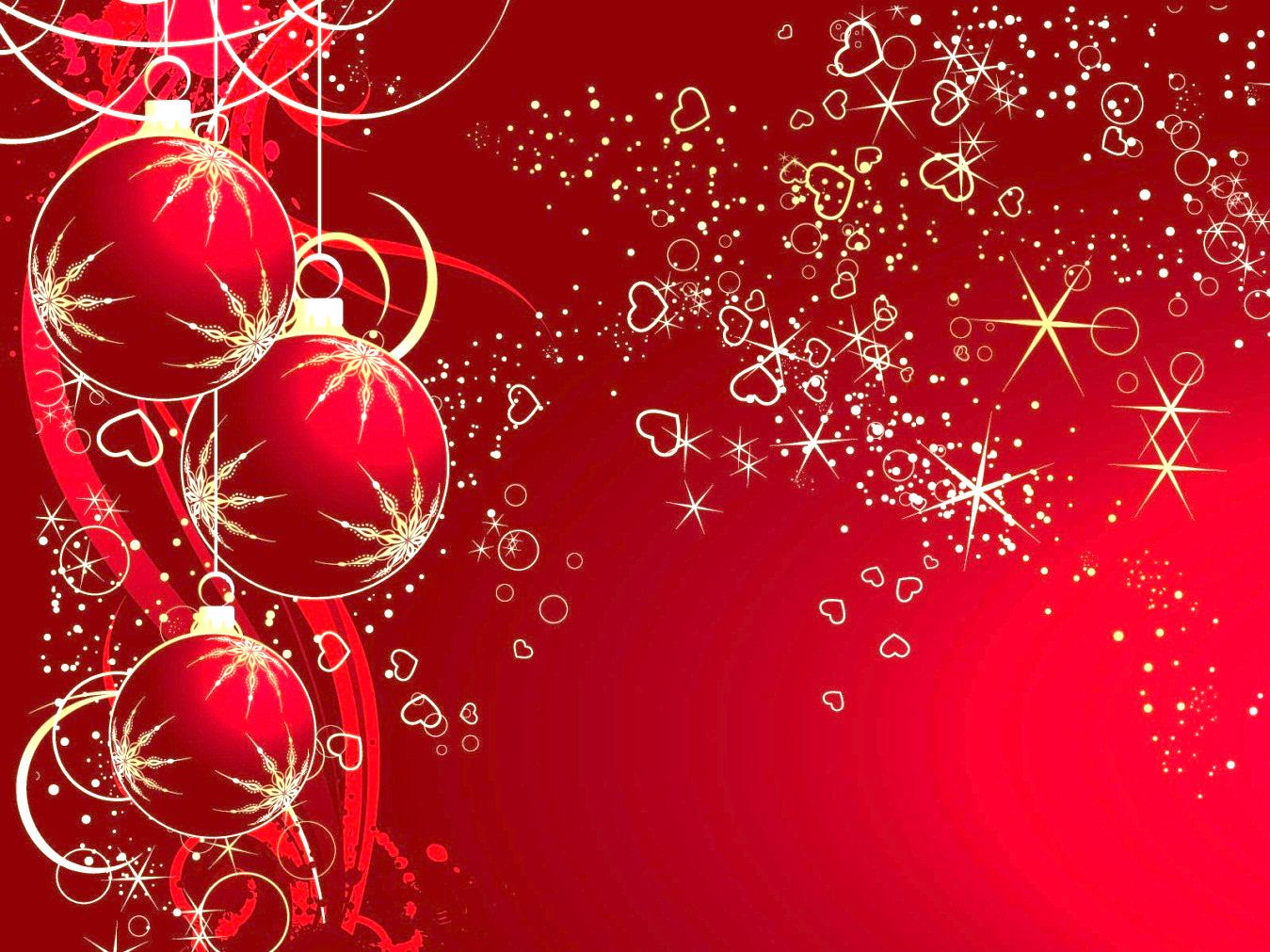 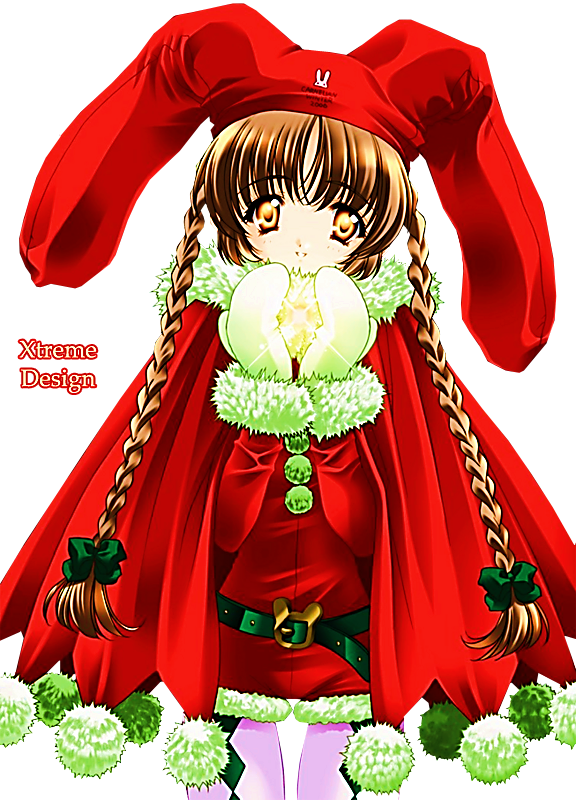